Decorative Light Strings
LED SMOOTH MINI
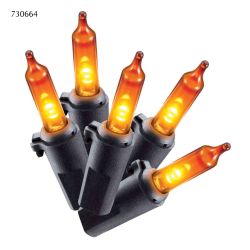 UL 120V 60LT LED SMOOTH MINI, ORANGE COVER, ORANGE LED, IND/OUT, BLACK WIRE, END CONNECT,24”LEAD IN,4” BULB SPACING,4”LEAD OUT
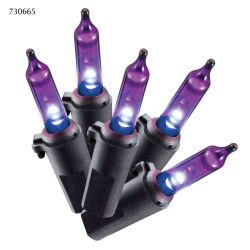 UL 120V 60LT LED SMOOTH MINI, PURPLE COVER, PURPLE LED, IND/OUT, BLACK WIRE, END CONNECT
24”LEAD IN,4” BULB SPACING,4”LEAD OUT
LED Pumpkin Face- H5109A
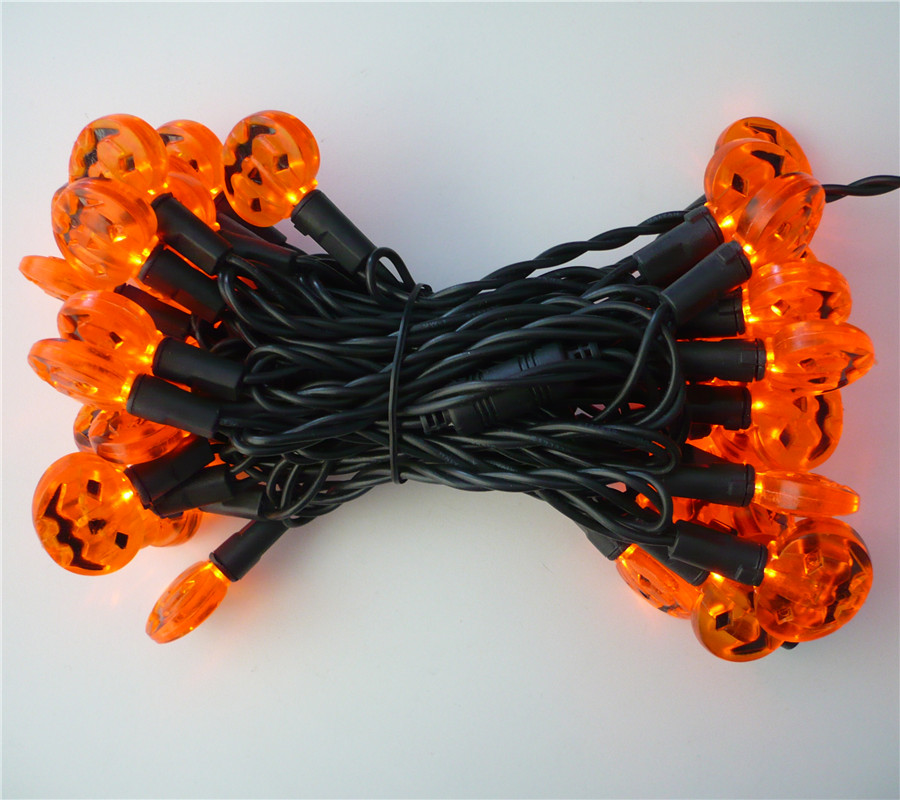 UL 120V 35 ct LED orange with pumpkin face cover string lights , black wire, Lead cord 12”,bulb spacing 4”,tail cord 4”,light length 11.3ft,total length12.6ft
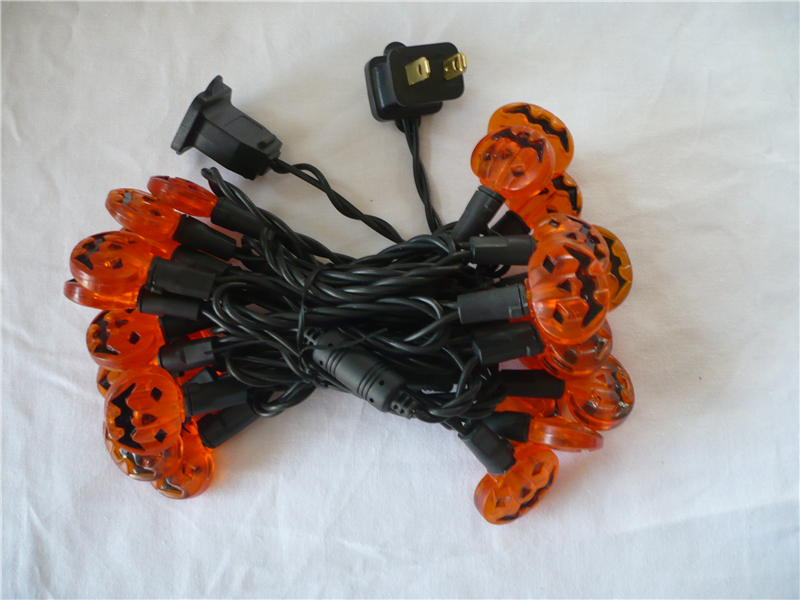 LED Bat- H5109B
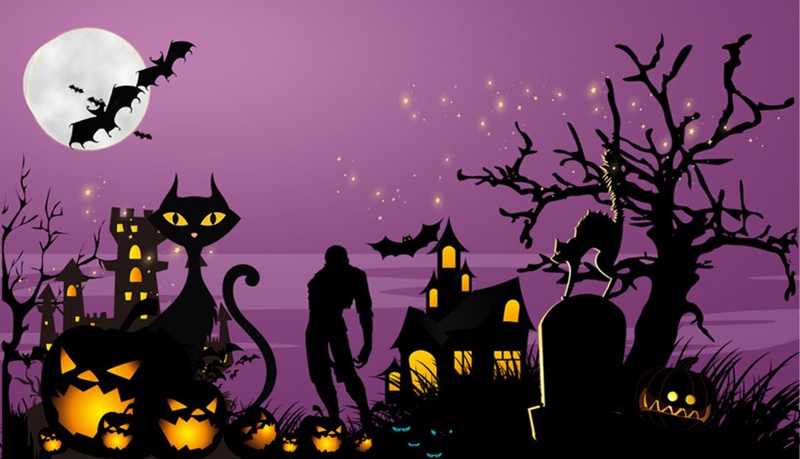 UL120V 35 ct LED purple with bat cover  string lights , black wire, 
Lead cord 12”,bulb spacing 4”,tail cord 4”,light length 11.3ft,total length12.6ft
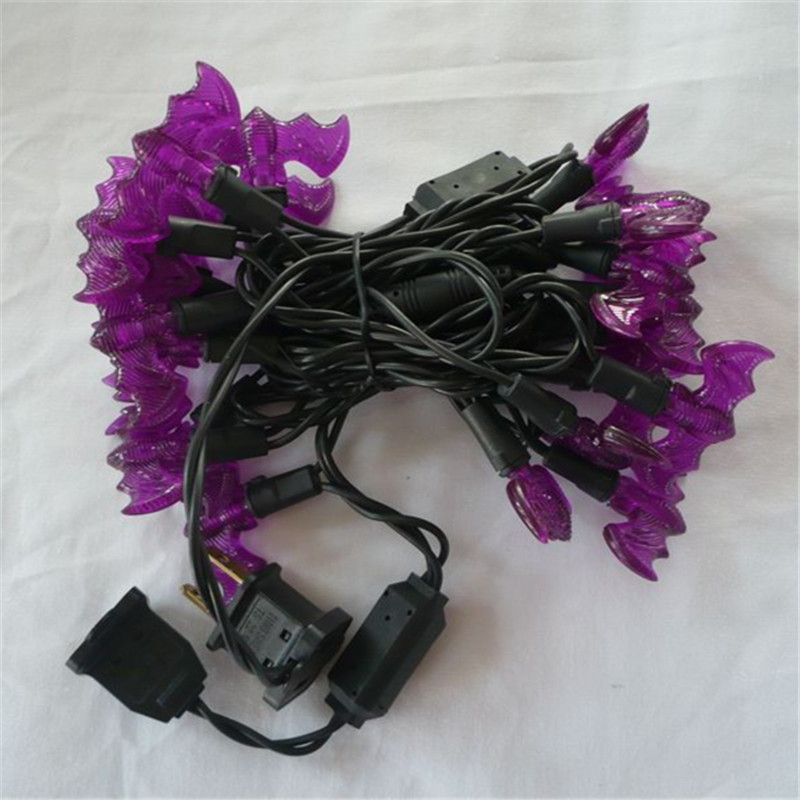 Orange light- H5119A
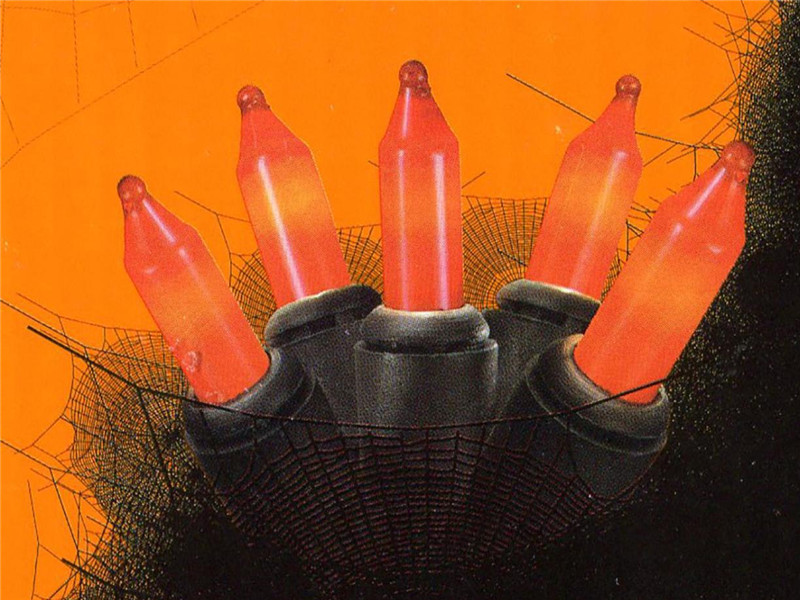 UL120V 100ct incandescent mini  string lights , black wire, orange bulb,Lead cord 24”,bulb spacing 2.25”,tail cord 4”,light length 18.5ft,total length20.8ft
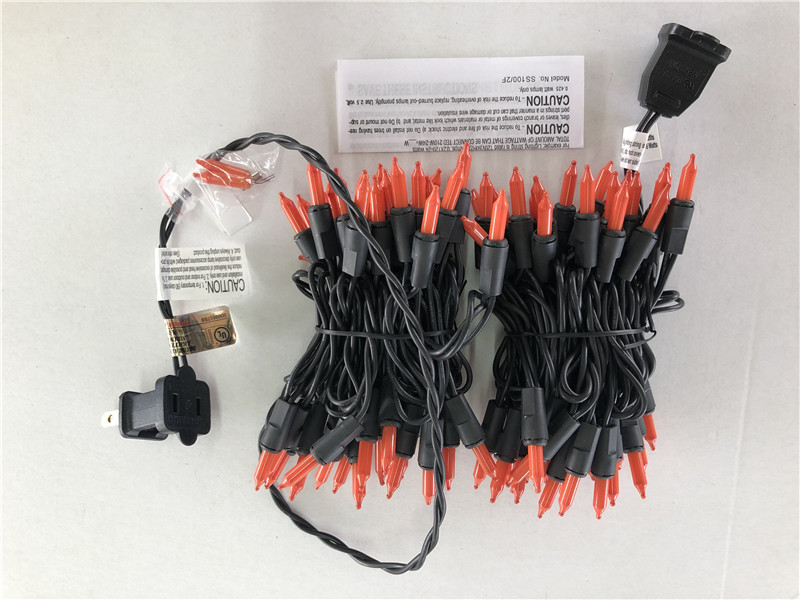 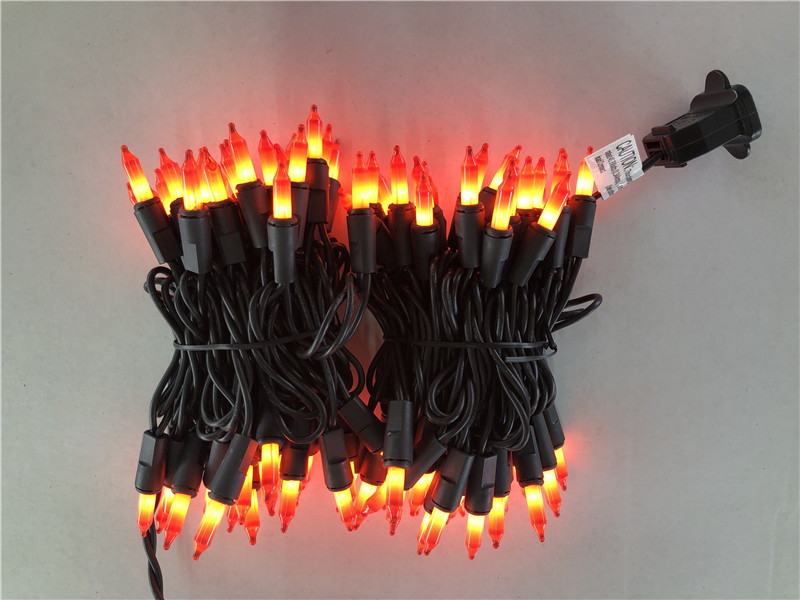 Purple light- H5119B
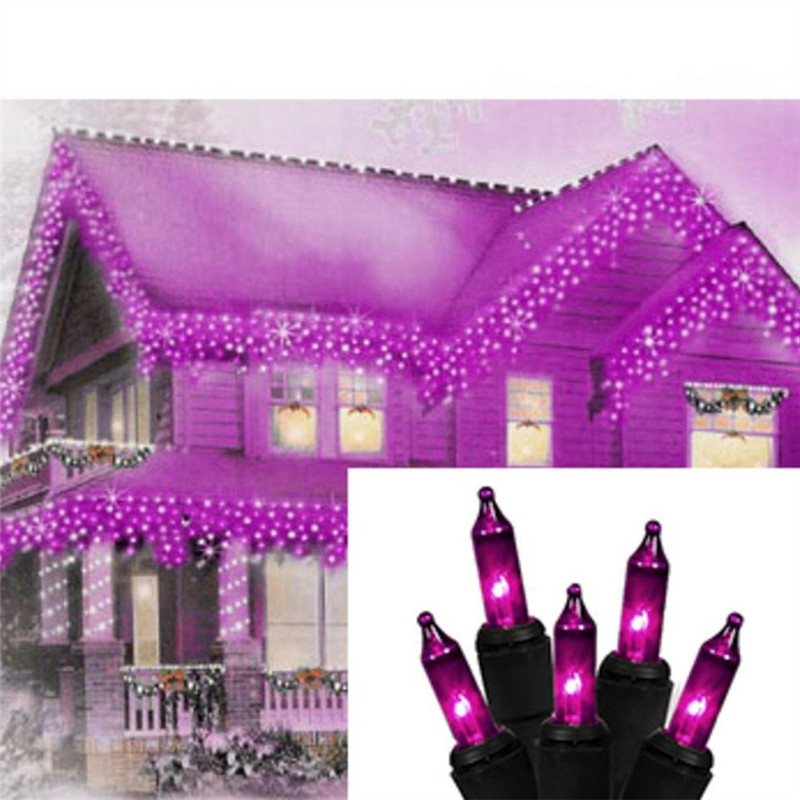 UL 120V 100ct incandescent mini  string lights , black wire, purple bulb,Lead cord 24”,bulb spacing 2.25”,tail cord 4”,light length 18.5ft,total length20.8ft
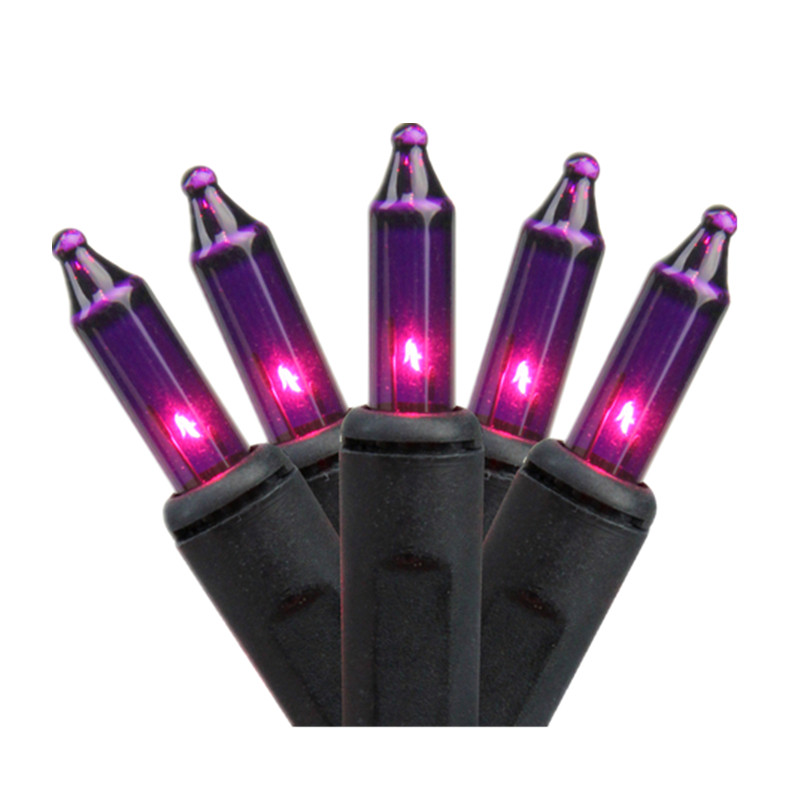 Halloween  Lights-ghost- H5101
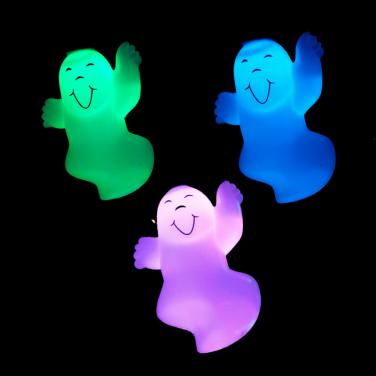 10 ct LED color change with ghost  string lights , black wire, 
Lead cord 60cm,bulb spacing 20cm,tail cord 15cm,light length 1.8m,total length2.55m
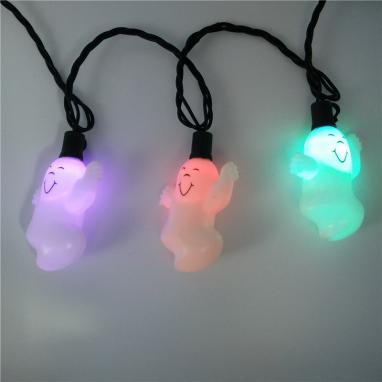 Halloween  Lights-skull-H5102
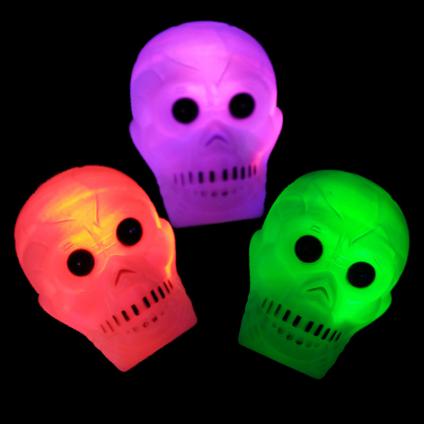 10 ct LED color change with skull  string lights , black wire, 
Lead cord 60cm,bulb spacing 20cm,tail cord 15cm,light length 1.8m,total length2.55m
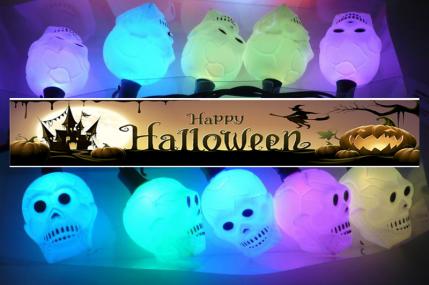 Halloween  Lights-Skeleton hands-H5104
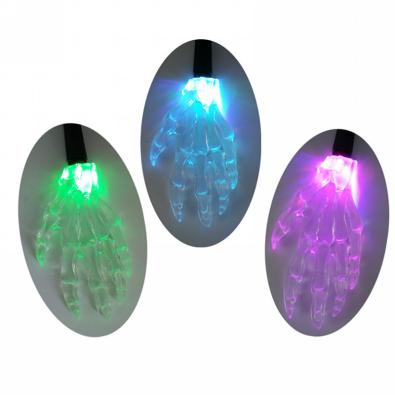 10 ct LED color change with skeleton hands  string lights , black wire, 
Lead cord 60cm,bulb spacing 20cm,tail cord 15cm,light length 1.8m,total length2.55m
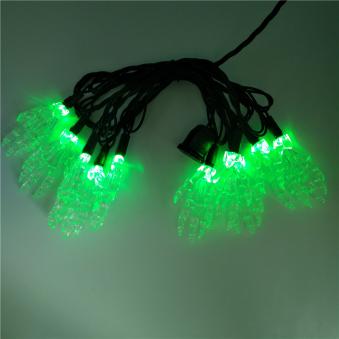 Halloween  Lights-Skeleton-H5106
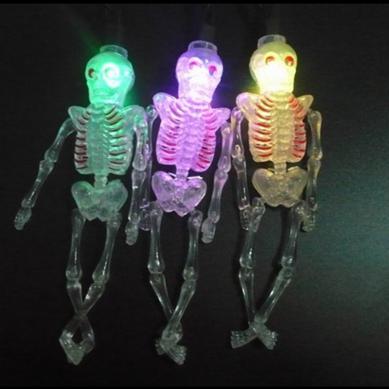 10 ct LED color change with skeleton hands  string lights , black wire, 
Lead cord 60cm,bulb spacing 20cm,tail cord 15cm,light length 1.8m,total length2.55m
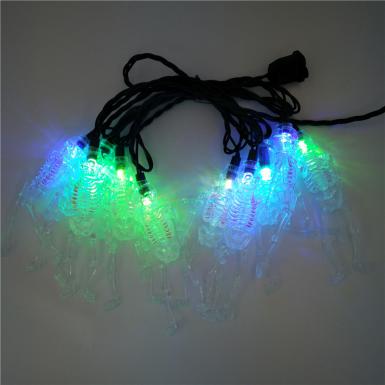 Halloween  Lights-Spider-H5103
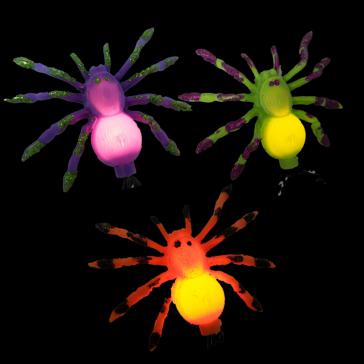 10 ct mini multi color with spider  string lights , black wire, 
Lead cord 60cm,bulb spacing 20cm,tail cord 15cm,light length 1.8m,total length2.55m
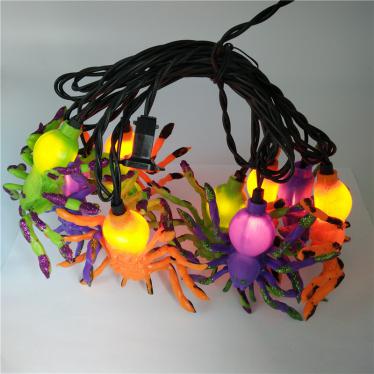 Halloween  Lights-Cup-H5105
10 ct mini clear with multi color 9”cup  string lights , white wire, 
Lead cord 60cm,bulb spacing 20cm,tail cord 15cm,light length 1.8m,total length2.55m
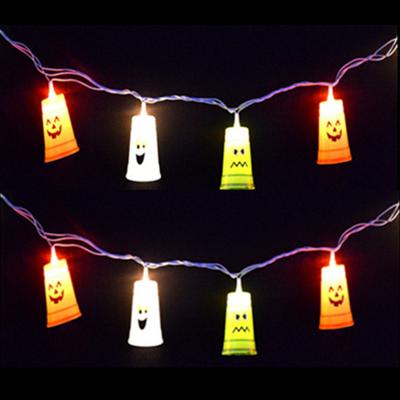 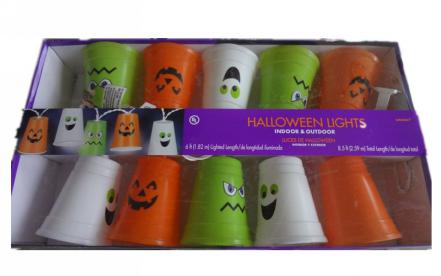 Halloween  Lights-Eyeball-H5112
10 ct mini clear with multi color eyeball  string lights , white wire, 
Lead cord 60cm,bulb spacing 20cm,tail cord 15cm,light length 1.8m,total length2.55m
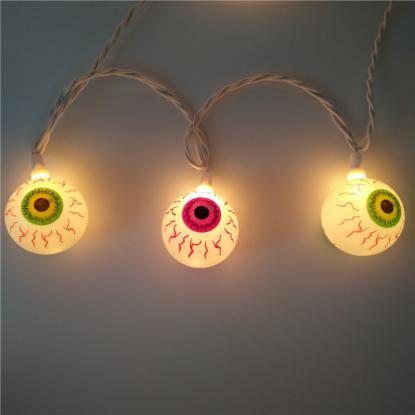 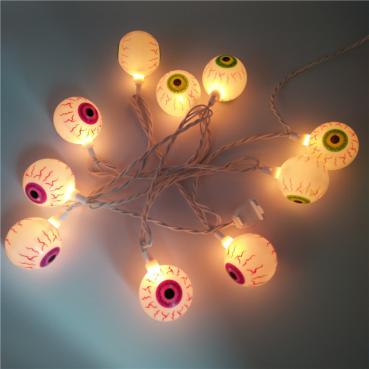 Halloween  Lights-ghost lantern-H5113
10 ct mini clear with ghost lantern  string lights , white wire, 
Lead cord 60cm,bulb spacing 20cm,tail cord 15cm,light length 1.8m,total length2.55m
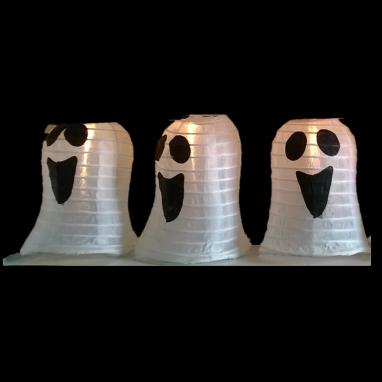 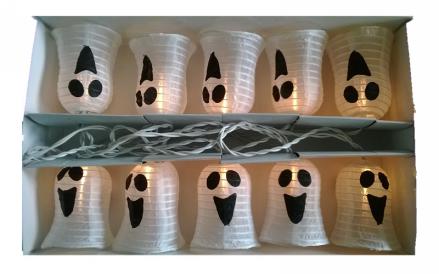 Halloween  Lights-pumpkin lantern-H5114
10 ct mini clear with pumpkin lantern  string lights , black wire, 
Lead cord 60cm,bulb spacing 20cm,tail cord 15cm,light length 1.8m,total length2.55m
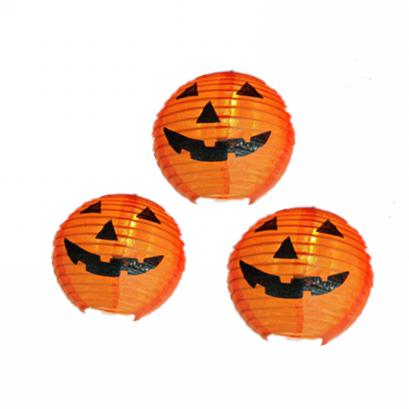 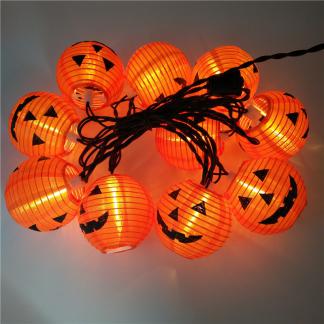 Halloween  Lights-pumpkin -H5115
10 ct mini clear with pumpkin lantern  string lights , black wire, 
Lead cord 60cm,bulb spacing 20cm,tail cord 15cm,light length 1.8m,total length2.55m
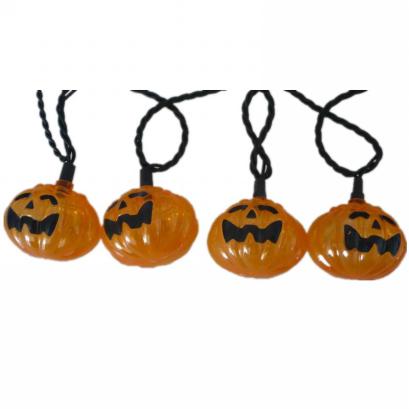 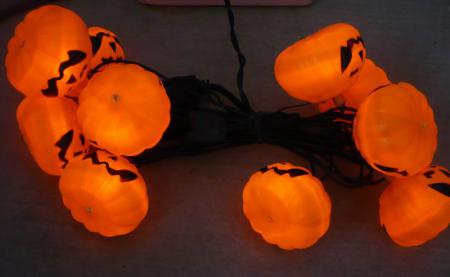 Halloween  Lights-lantern -H5117
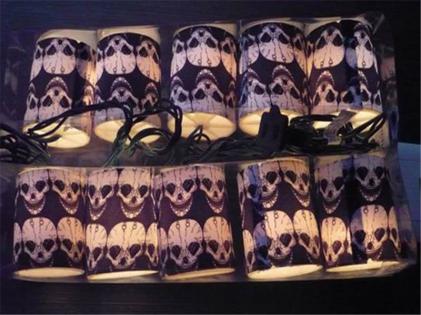 10 ct mini clear with lantern  string lights , black wire, 
Lead cord 60cm,bulb spacing 20cm,tail cord 15cm,light length 1.8m,total length2.55m
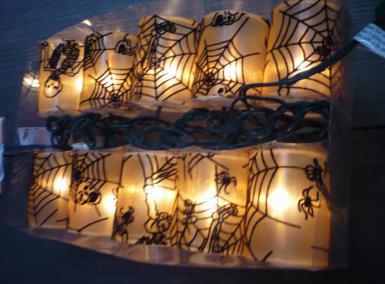 BO LED Strobe Lights-H5108
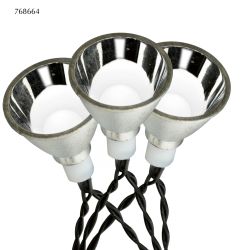 B/O 12LT SOUND & MOTION ACTIVATED LED STROBE LIGHT WITH SOUND, COOL WHITE LED, INDOOR ONLY, UL 26# BLACK WIRE, 48" LEAD, 18" SPACING, REQ 3AA BATTERIES WITH SENSOR,  BATTERY NOT INCL, TRY ME.
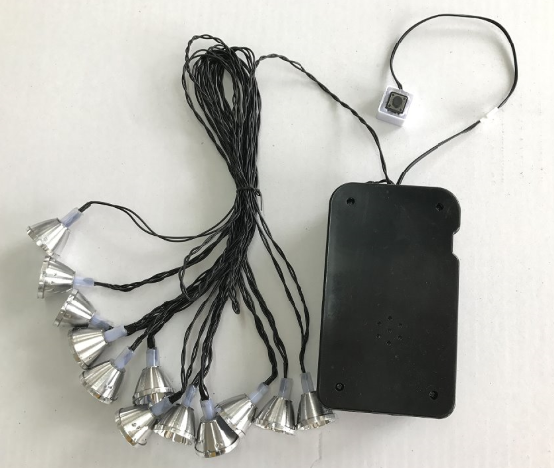 BO Halloween  Lights-bat -H5120
Battery Operated 10 ct LED with bat  string lights , black wire, 
Lead cord 60cm,bulb spacing 10cm, light length 0.9m,total length1.5m
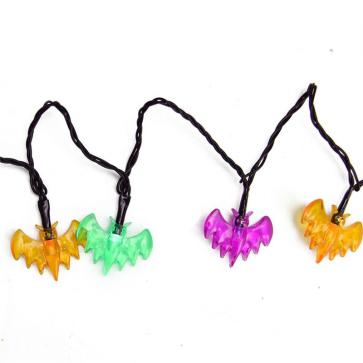 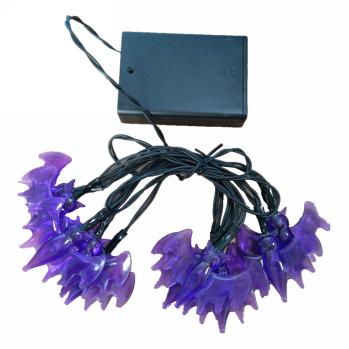 BO Halloween  Lights-pumpkin face -H5121
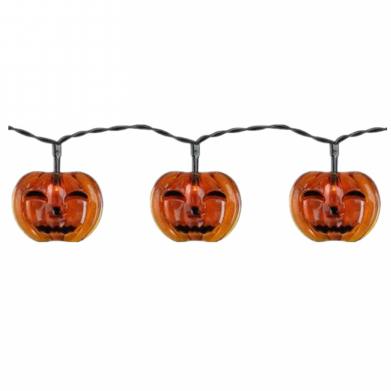 Battery Operated 10 ct LED with pumpkin face  string lights , black wire, 
Lead cord 60cm,bulb spacing 10cm, light length 0.9m,total length1.5m
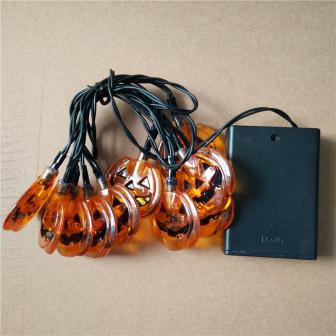 BO Halloween  Lights-skull -H5123
Battery Operated 10 ct LED with skull  string lights , black wire, 
Lead cord 60cm,bulb spacing 10cm, light length 0.9m,total length1.5m
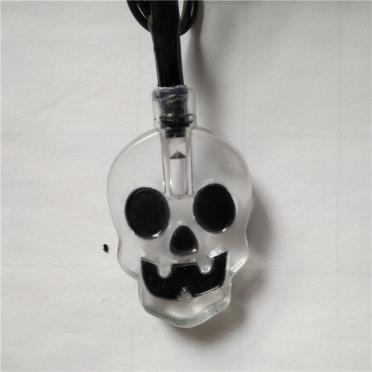 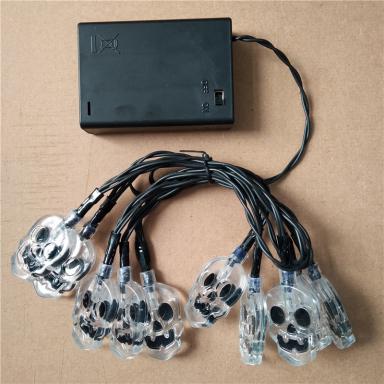 BO Halloween  Lights-spider-H5122
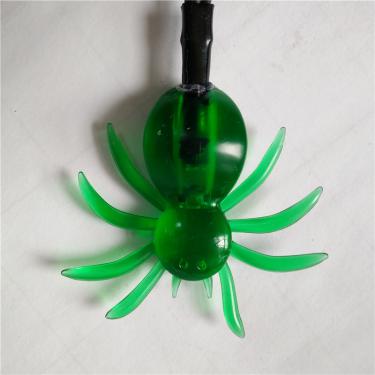 Battery Operated 10 ct LED with spider  string lights , black wire, 
Lead cord 60cm,bulb spacing 10cm, light length 0.9m,total length1.5m
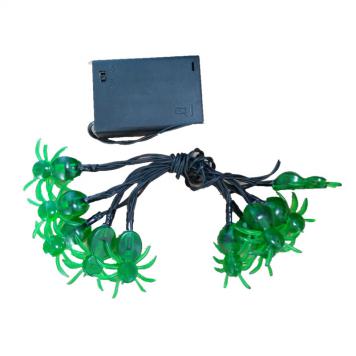 BO Halloween  Lights-Candle-H5130
Battery Operated  LED candle with Halloween elements ,size: dia.8.2cm, h12cm,3AA battery box
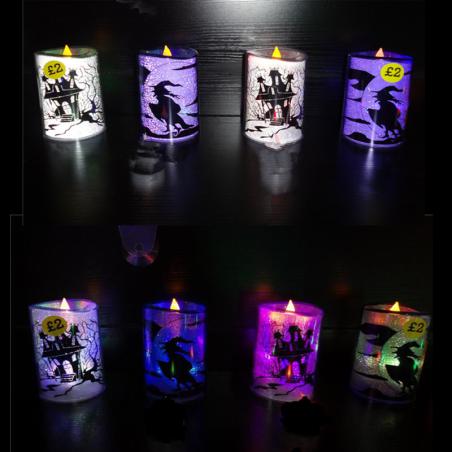 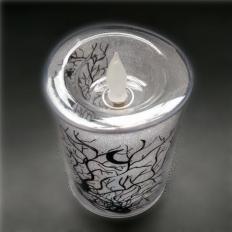 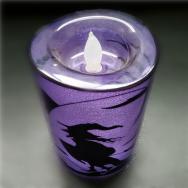 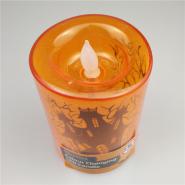 BO Halloween  Lights-Candle-H5130
70LT 60"D SPIDER WEB WITH 2 SPIDERS, PURPLE AND ORANGE BULBS, ORANGE SPIDERS, IND/OUT, BLACK WIRE, END CONNECT, 4 SUCTION CUPS INCL
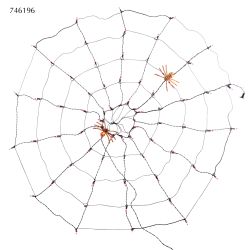 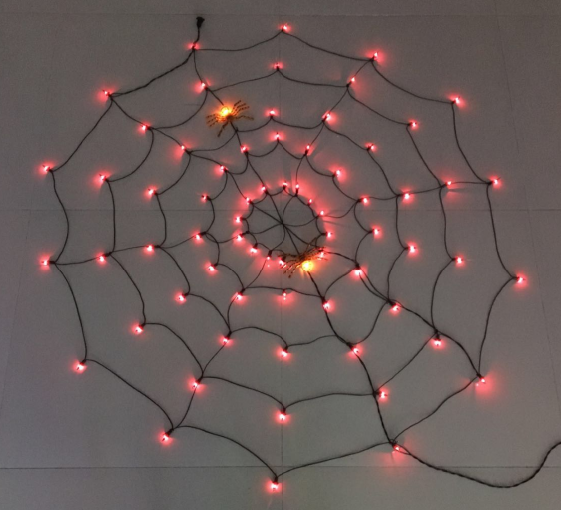 Pathway  markers
Halloween Garden&Lawn
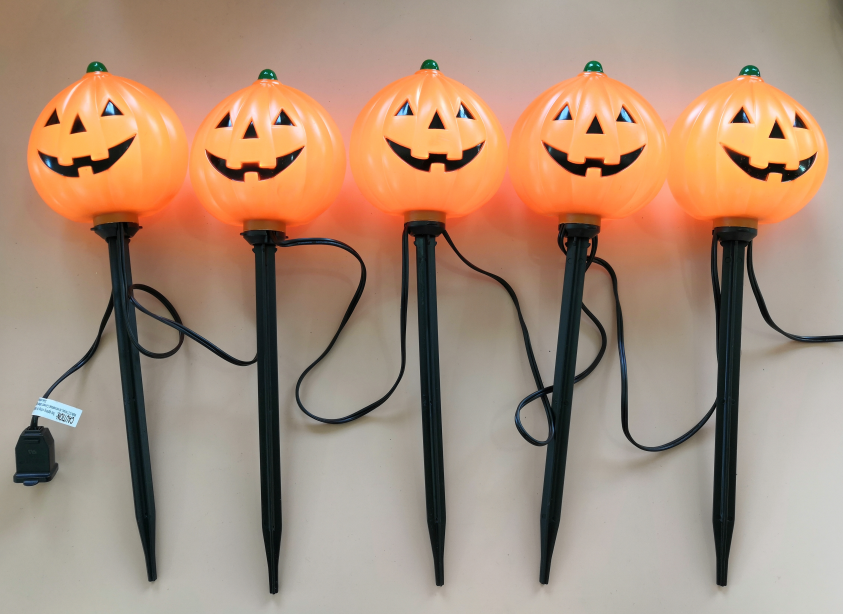 UL pumpkin Stake Lights with total with one Incandesent Clear C7(5W) Bulb in each stake w/end connect , -15" Stakes, 18”Lead in,  18”spacing , 6”end out.Indoor and outdoor use.
Halloween Garden&Lawn
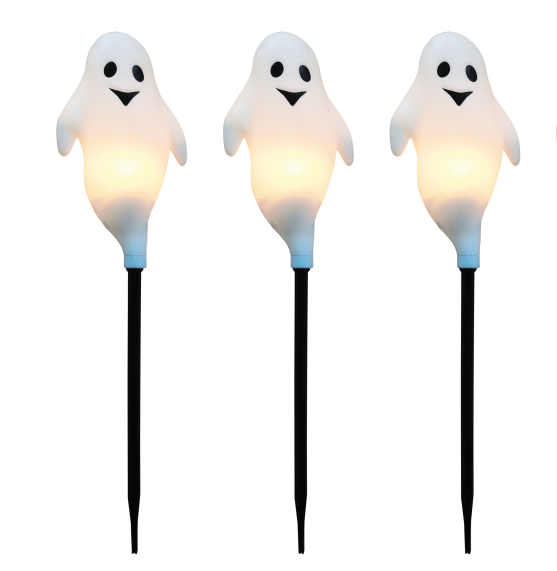 UL Gost Stake Lights with total with one Incandesent Clear C7(5W) Bulb in each stake w/end connect , -18" Stakes, 18”Lead in,  18”spacing , 6”end out.Indoor and outdoor use.
Decorative Garlands
Halloween GARLAND Lights
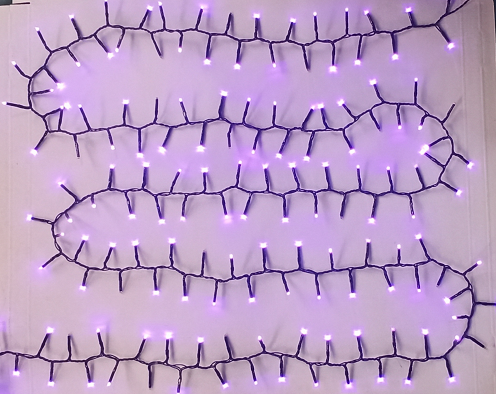 200LT LED GARLAND LIGHTS,3MM LED WITH 40 TWINKLE BULBS,1” BULB SPACING,1.5” DROP SPACING,36” LEAD IN,16.5FT LIGHT LENGTH,UL ADAPTOR, NO END CONNECT,BLACK WIRE.
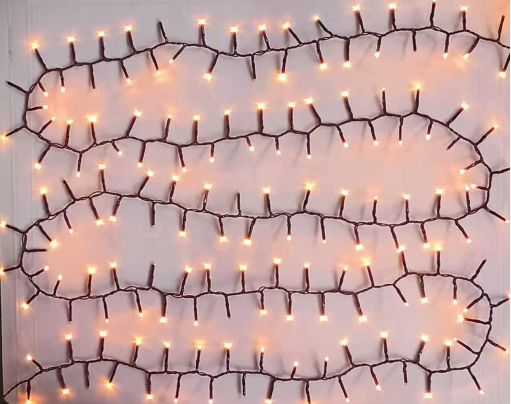 Icicle Lights
Halloween Icicle Lights-Incandescent
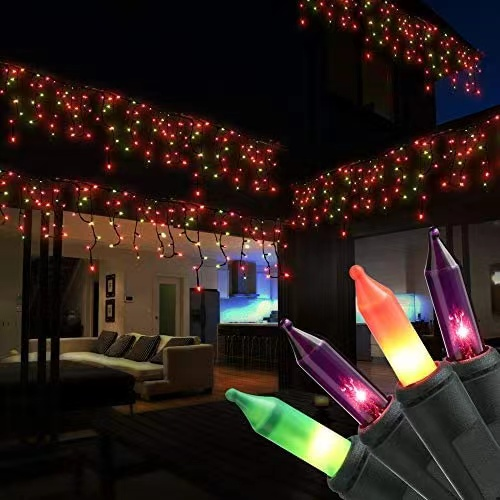 UL 120V 105LT ICICLE LIGHTS,MULTI COLOR, 20” LEAD IN,6” LEAD OUT,3” BULB SPACING,DROP SEQUENCE: 8-6-7-8-6-7,END CONNECT,IND&OUT USE
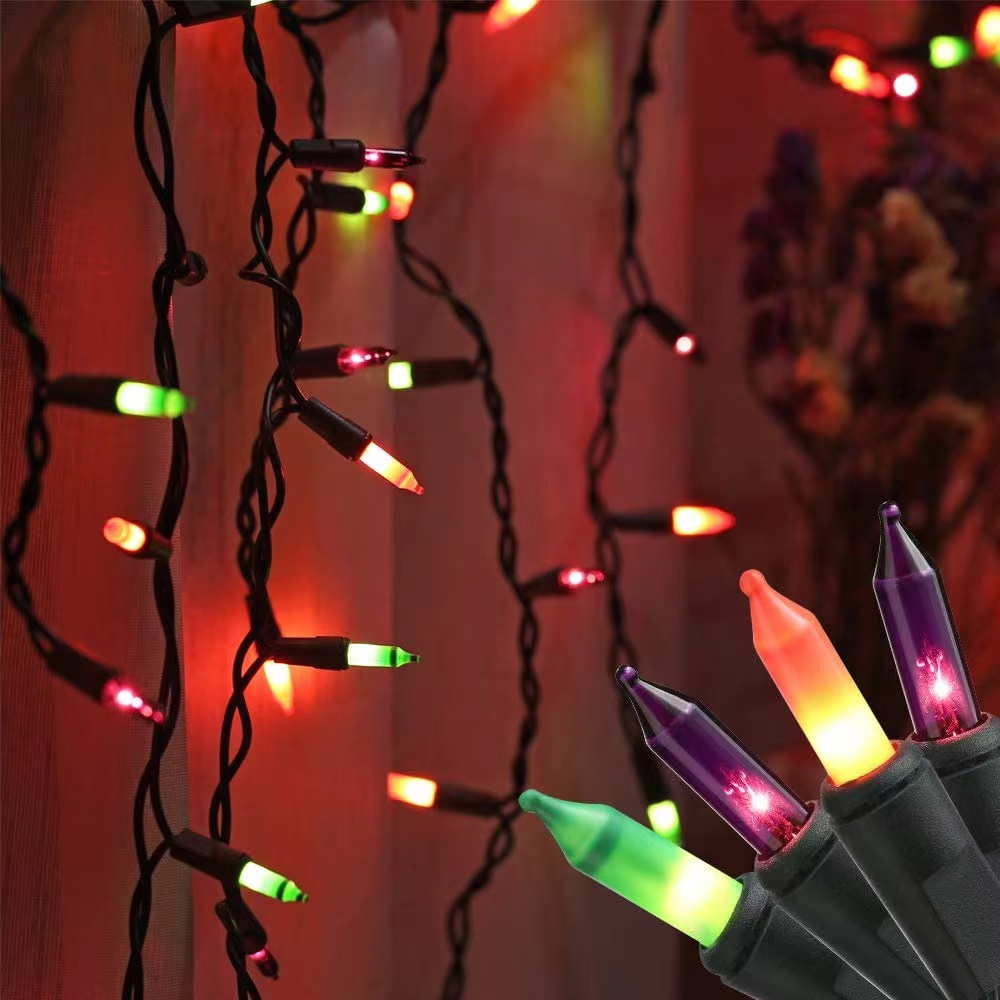 Halloween Icicle Lights-LED
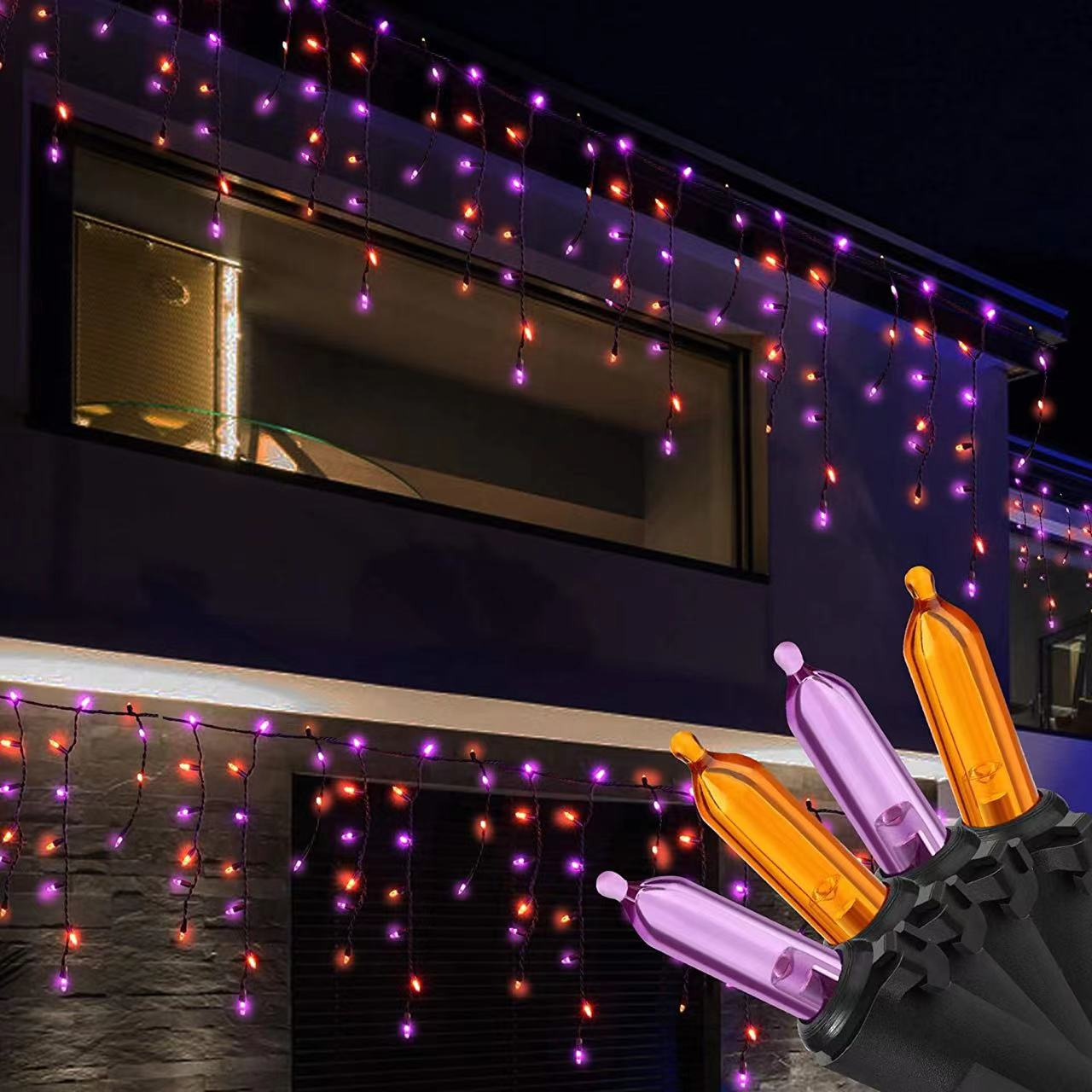 UL 120V 105LT SMOOTH MINI ICICLE LIGHTS,MULTI LED(ORANGE/PURPLE), 20” LEAD IN,6” LEAD OUT,3” BULB SPACING,DROP SEQUENCE: 8-6-7-8-6-7,END CONNECT,IND&OUT USE
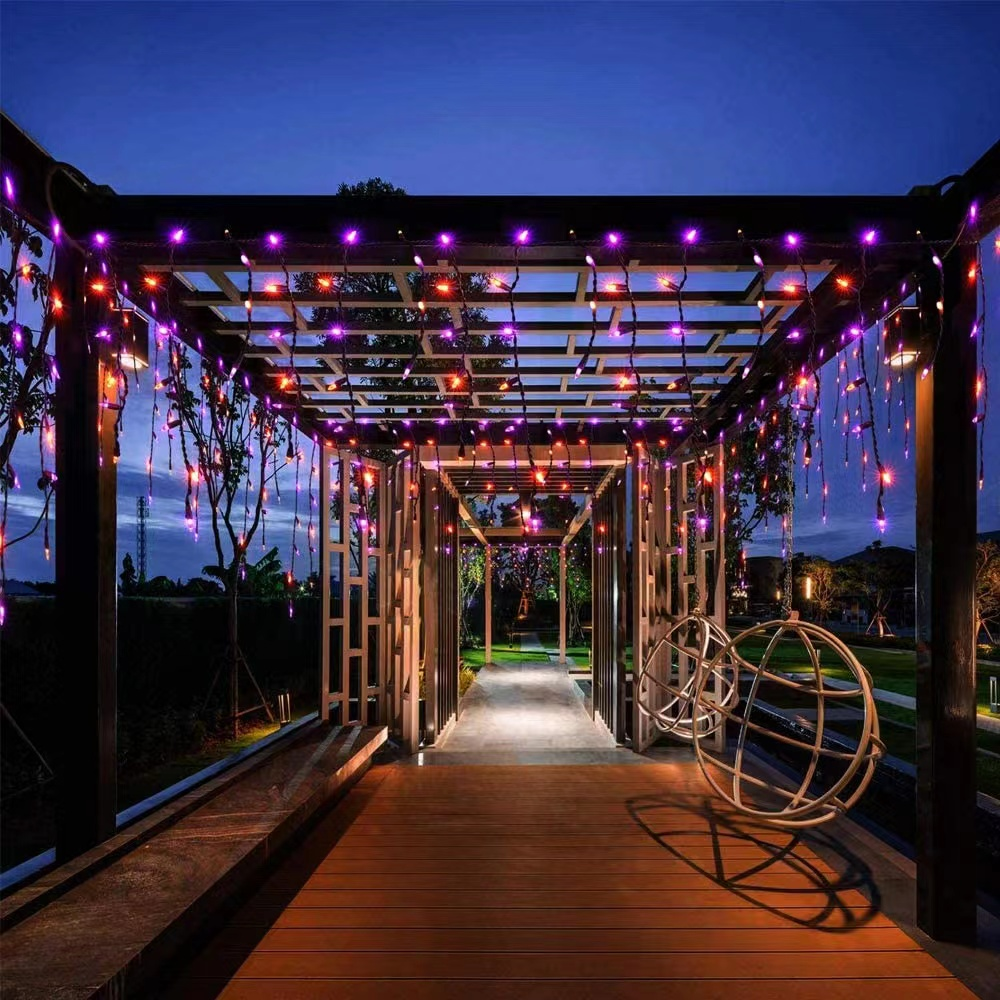 Hanging Decor
Halloween Motif Lights-spider net-H5124
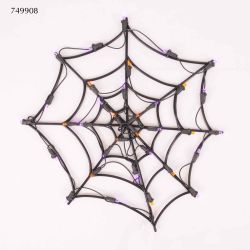 16.5"H 35LT SPIDER WEB WINDOW DEC, BLACK PLASTIC FRAME, ORANGE AND PURPLE LED, IND/OUT, BLACK WIRE, STRAIGHT LINE, 2 SUCTION CUPS INCL
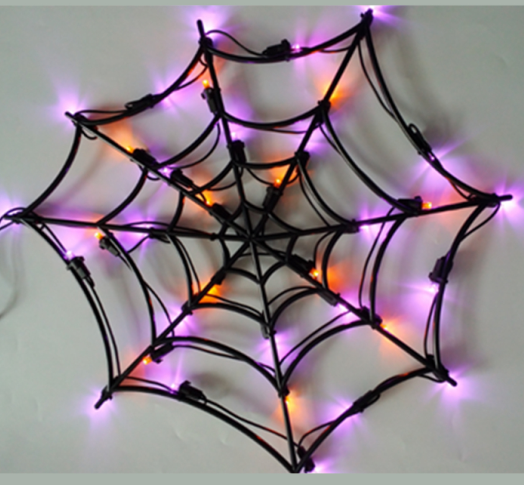 Halloween Motif Lights-Pumpkin-H5125
15.75"H 35LT JACK-O-LANTERN WINDOW DEC, ORANGE PLASTIC FRAME, ORANGE AND GREEN LED, IND/OUT, ORANGE WIRE, STRAIGHT LINE,  2 SUCTION CUPS INCL
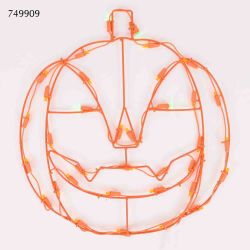 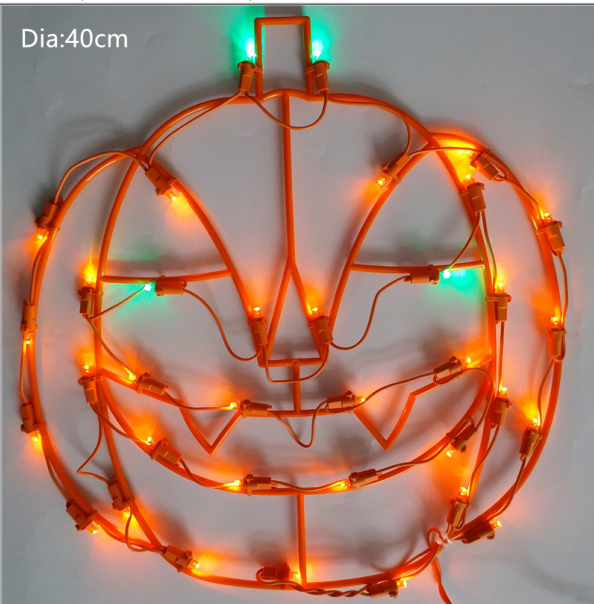 Halloween Motif Lights-Bat-H5126
13.25"H 35LT  BLACK BAT WINDOW DEC, BLACK PLASTIC FRAME, ORANGE AND PURPLE LED, IND/OUT, BLACK WIRE, STRAIGHT LINE,  2 SUCTION CUPS INCL
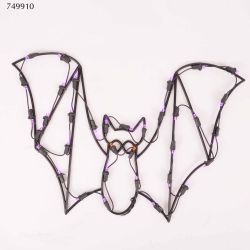 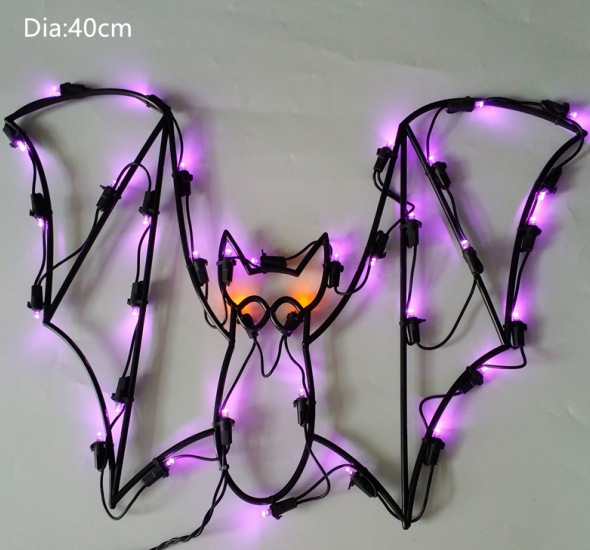 Halloween Motif Lights-Skull-H5127
Low voltage 156ct LED rope tube lihgts,cool white led,ferric skull size:wxh=28x45cm, Lead cord 120cm, adapter:28V3W
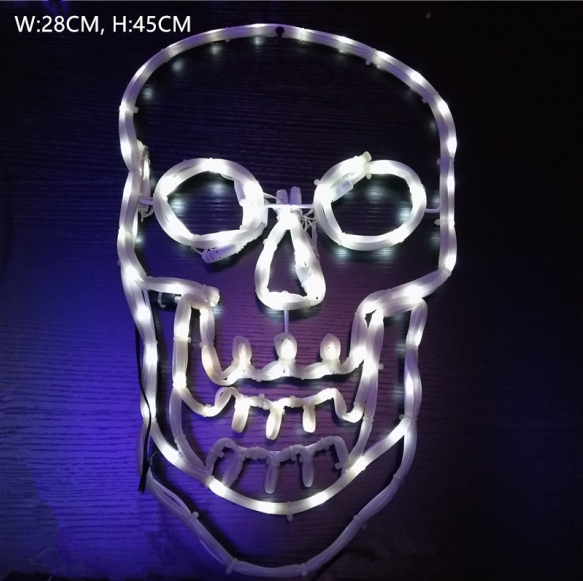 Halloween Motif Lights-Pumpkin-H5128
Low voltage 157ct LED rope tube lihgts,orange led,ferric pumpkin size:wxh=40x45cm, Lead cord 120cm, adapter:28V3W
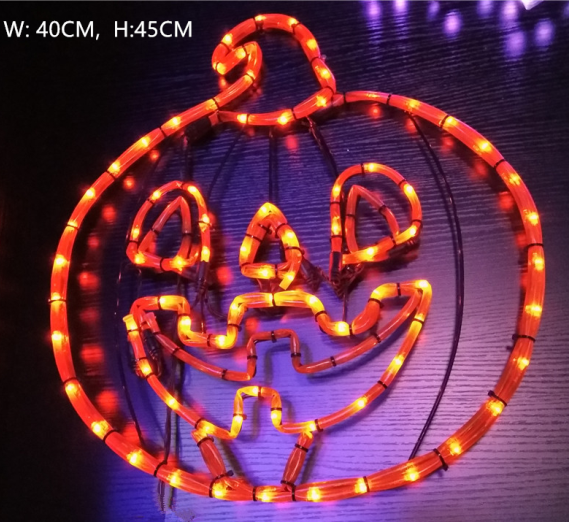 Halloween Motif Lights-Bat-H5129
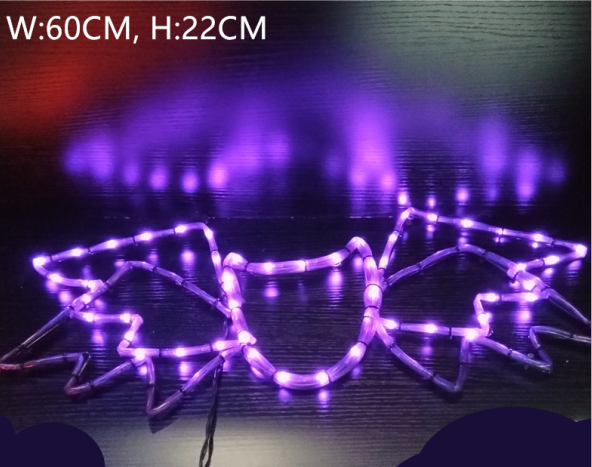 Low voltage 100ct LED rope tube lihgts,purple led,ferric bat size:wxh=60x22cm, Lead cord 120cm, adapter:28V3W
Halloween Motif Lights
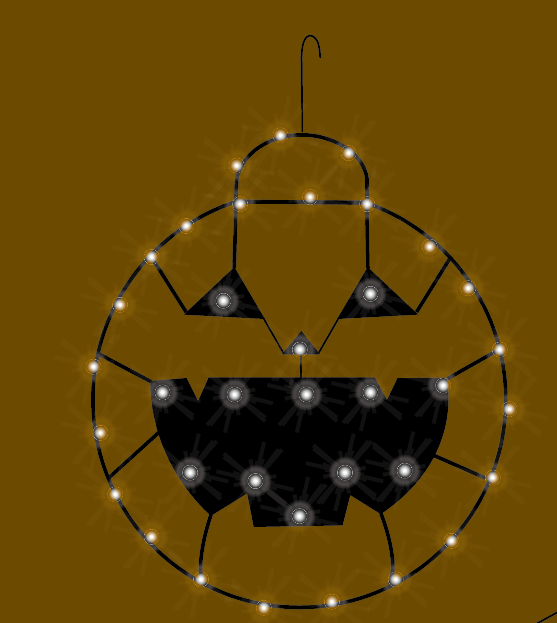 Motif with PVC cooper wire Lights
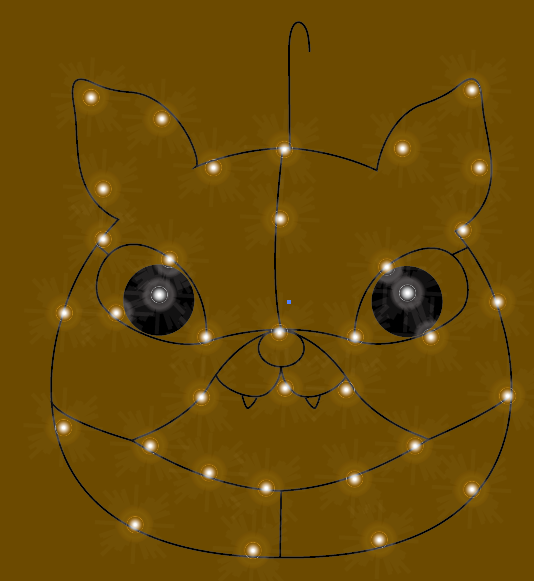 39cm
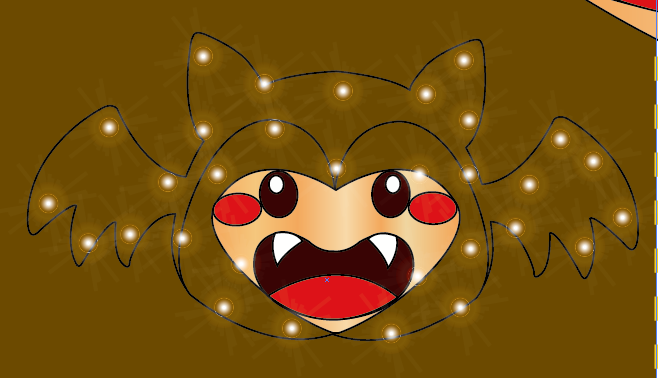 39cm
48cm
Neon Rope Motif
Halloween Motif Lights-Bat-H5130
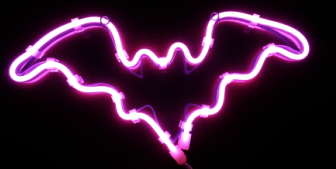 LV 18" LED Neon(single side) Bat Light,With UL 24V/8W Adaptor,  72" lead wire,Purple LED
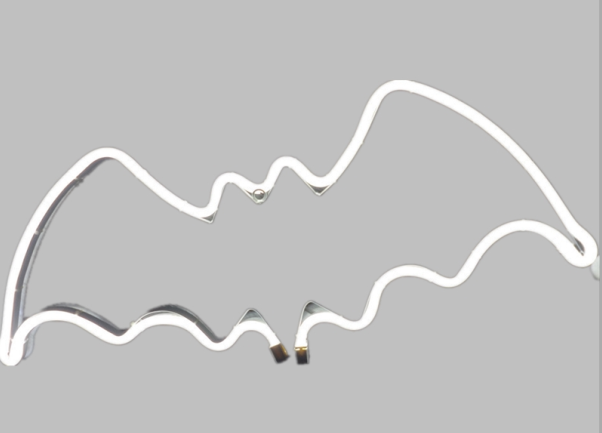 Halloween Motif Lights-Pumpkin-H5131
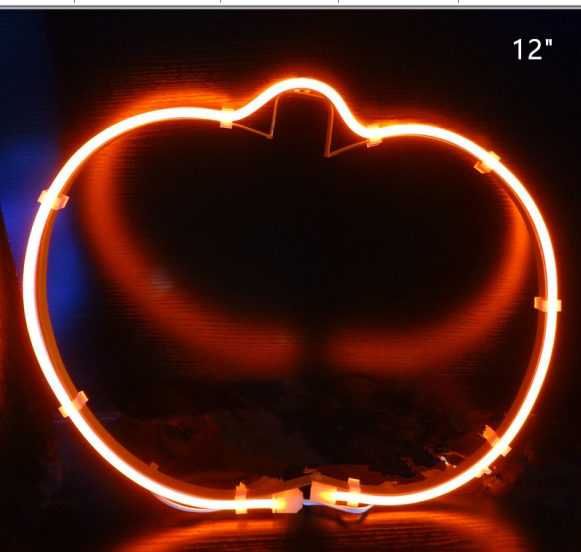 13" LED Neon(single side) Pumpkin Light,With UL 29V/8W Adaptor, 72" lead wire,Orange LED
Halloween Motif Lights-Ghost-H5132
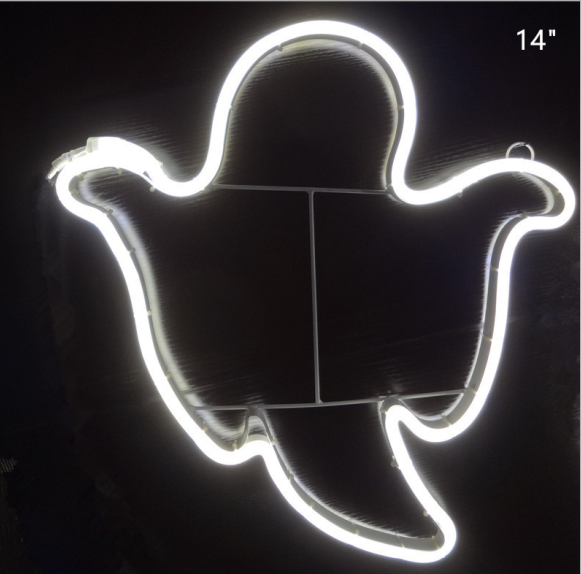 LV 15" LED Neon(single side) Ghost Light,With UL 24V/8W Adaptor  72" lead wire,PW
Halloween Motif Lights-BOO-H5133
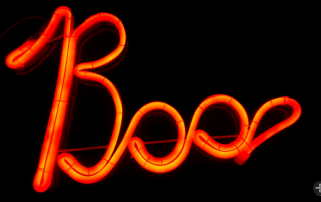 20" LED Neon(single side) "BOO" Light，With UL 24V/8W Adaptor,  72" lead wire,Orange LED